Figure 5. Preferential connectivity of sensory cortices along the hippocampal longitudinal axis. (A) Quantification of ...
Cereb Cortex, Volume 26, Issue 12, 1 December 2016, Pages 4497–4512, https://doi.org/10.1093/cercor/bhw327
The content of this slide may be subject to copyright: please see the slide notes for details.
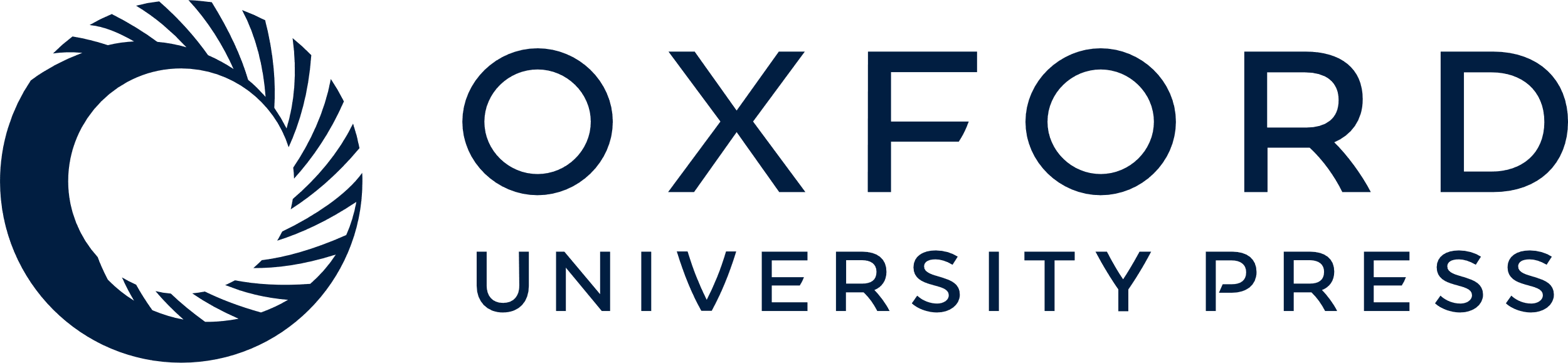 [Speaker Notes: Figure 5. Preferential connectivity of sensory cortices along the hippocampal longitudinal axis. (A) Quantification of the correlations of primary sensory cortices to 5 segments along the longitudinal axis of the dentate gyrus, CA3, CA1, and subiculum demonstrates sensory mapping. We excluded the first dorsal-most and 4 ventral-most segments from the original segmentation and averaged the correlations in groups of 4 segments to create a total of 5 segments. Error bars indicate standard error of the mean. (B) Quantification of the interaction between pairs of seed regions and longitudinal axis along the hippocampal circuit. *P < 0.05, **P < 0.01, ***P < 0.001, corrected for multiple comparisons using the false-discovery rate method.


Unless provided in the caption above, the following copyright applies to the content of this slide: © The Author 2016. Published by Oxford University Press.This is an Open Access article distributed under the terms of the Creative Commons Attribution Non-Commercial License (http://creativecommons.org/licenses/by-nc/4.0/), which permits non-commercial re-use, distribution, and reproduction in any medium, provided the original work is properly cited. For commercial re-use, please contact journals.permissions@oup.com]